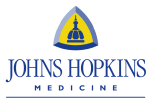 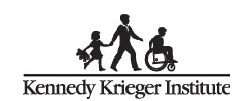 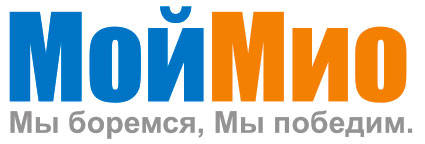 Уход за больными миодистрофией Дюшенна
СанДиего, 2012
Благодарность
Консультантам из Shire, Pfizer, Gerson Lehrman Group, Guidepoint Global, Galapagos, Athena Diagnostics. 
Клиническим испытаниям  GlaxoSmithKline
Предоставленной поддержке  Национального института детского здоровья  и социального развития и  ассоциации Мышечной дистрофии
Сотрудникам Института Кеннеди Кригера
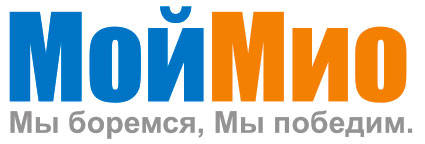 Сегодня утром поговорим о :
Междисциплинарной модели по уходу за больными с МДД
Некоторых базовых клинических испытаниях.
Переходе таких пациентов во взрослую службу оказания медицинской помощи.
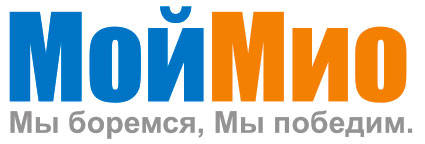 Главный лечащий врач.
Роль семьи огромна. Вероятно, фактор номер один определяющий качество жизни.
После  мамы и папы, главным ответственным за  медико-санитарную помощь является  часто невролог, но может быть генетик, пульмонолог, кардиолог или физиотерапевт.
Идеально: Экспертиза  на МДД, включая  текущее исследование мышц, хорошо, если у  обеих  взрослых и детей
Необходимость: готовности к  обучению по-настоящему заботиться о благополучии Вашего ребенка
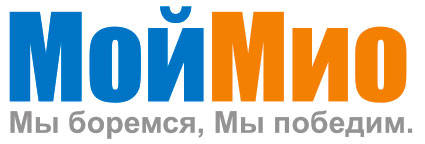 Команда мечты.
Клиника координатор
Координирует комплексные посещения, предоставляет информацию о медицинских учреждениях и областях,  предоставляет графики  работы на каждый день
Медсестра
Точки контакта, оценивает необходимость посещения, собирает информацию о  семье и ребенке.
Невролог
 Центральный лечащий врач, в первую очередь ответственен за  терапию глюкокортикостероидами, оценивает необходимость привлечения других специалистов и формулирует медицинские решения
Генетик
Семейный анамнез,  общие сведения о наследовании и конкретная информация о  генетике МДД.  Оценка генетического риска
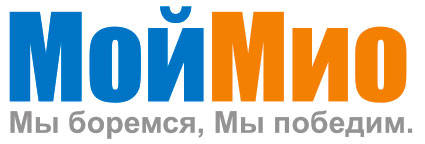 Команда мечты.
Физиотерапевт
 Устанавливает соответствующие растяжения и программу упражнений, обучает семью и школу
Специальное оборудование
Крепление, размещение адаптивного оборудования
Диетолог
Оценивает и  дает рекомендации по питанию и коррекции веса.
Социальный работник
Облегчает взаимодействие страхования, занятости, школ и общинных программ. Наблюдение за психическим здоровьем, стрессом и  механизмами преодаления.
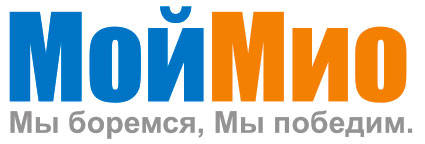 Команда мечты.
Пульмонолог
Мониторирование легочной функции, предусматривает превентивные меры и лечение инфекций, инициирует и управляет искусственной вентиляции легких
Кардиолог
 Мониторирование сердечной деятельности, инициирует профилактические меры и управляет лечением  кардиомиопатии.
 Ортопед
Предотвращение и лечение сколиоза и контрактур
Эндокринолог
Оценивает и лечит инсулинорезистентность, ожирение, задержку роста, задержку половое созревания, остеопороз
Психиатр
Оценивает и  лечит  аутизм, депрессии, обсессивно -компульсивные расстройства
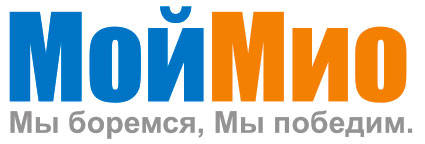 Взаимодействие
Идеально: команда работает вместе в одном здании в тот же день. Конференции друг с другом в течение дня. 
Необходимо: Команда общается по телефону, электронной почте.
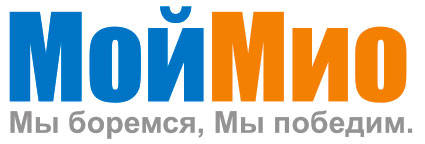 Результаты работы команды:
Комплексный уход
Диагностика
Наблюдение всего организма
Наблюдение во все периоды жизни
Индивидуальный уход
Продление функций
Обучение
Пропаганда
Школы
Сообщества
Психосоциальная поддержка
Подключение к исследованиям
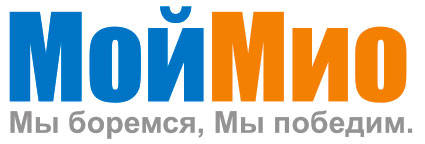 Ожидаемые результаты
Эффективный, точный диагноз
Снижение смертности 
Обоснованность решений
Повышение качества жизни
«Знающие» сообщества
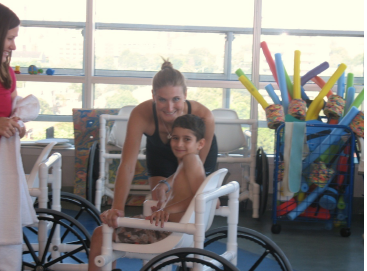 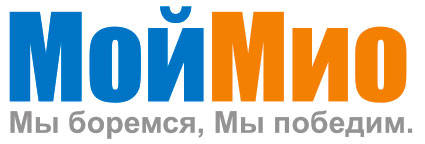 Основные тесты
Нервно-мышечные
Тесты: Сила (ручное тестирование силы мышц или количественная миометрия)
Частота: базовый и каждые 6 месяцев
Цель: мониторинг, ответ на ГКС и другое лечение.

Тест: диапазон движения (гониометрии)
Частота: базовый и каждые 6 месяцев
Цель: выявление новых контрактур суставов и потребность в дополнительных мероприятиях, включая растяжку, ортезы, шинирование и т.д.

Тест: Временные функциональные тесты
Частота: базовый и каждые 6 месяцев
Цель: Наиболее подходящие тесты ежедневного функционального состояния, сочетает в себе  силу  и диапазон движений.
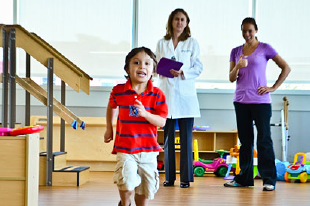 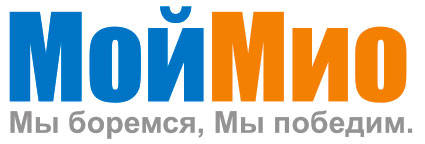 Основные тесты
Кардиология
Эхокардиограмма
Частота: на момент постановки диагноза,  по крайней мере, каждые 2 года до 10 лет, ежегодно после этого.
Цель: выявление и лечение ранних кардиомиопатий.

Другие тесты: ЭКГ, холтеровское мониторирование, МРТ сердца
Частота: нет консенсуса по использованию и частоте
Цель: ЭКГ, холтеровское мониторирования  выявить аномалии электрической проводимости и ритма сердца. МРТ является наиболее чувствительным методом  выявления  фиброза (рубцов) и  снижения функции.
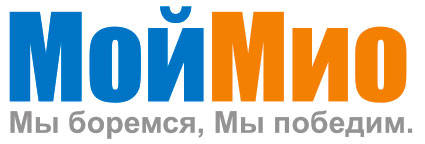 Основные тесты
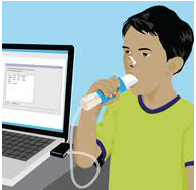 Пульмонология:
Тест: спирометрия, пикфлуометрия, ПСВ, ФЖЕЛ, исследование сна
Частота: спирометрия раз в год. Другие исследования в зависимости от симптомов и стадии заболевания.
Цель: определить, когда начинается снижение функции  и необходима неинвазивная вентиляция.
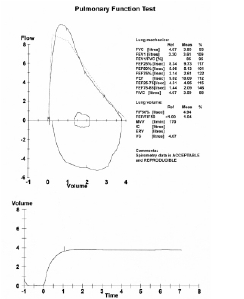 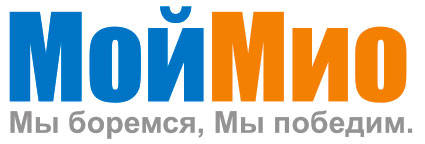 Основные тесты
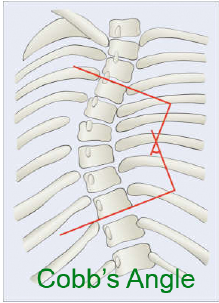 Ортопедические
Тест: выявление сколиоза
 Частота: При потере способности к передвижению и ежегодно до завершения роста или каждые 6 месяцев, если кривизна > 20 градусов
Цель: Определить необходимость оперативного вмешательства
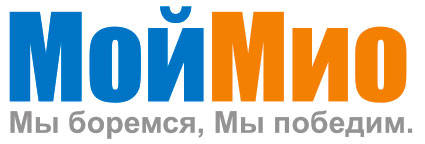 Основные тесты
Эндокринные
Тесты: латеральная рентгенография позвоночника, денситометрия, уровень витамина Д в сыворотке.
Частота: впервые в начале приема ГКС, повторно через каждые 1-2 года.
Цель: установить  признаки остеопороза,  контролировать уровни кальция и бифосфатов в сыворотке крови.
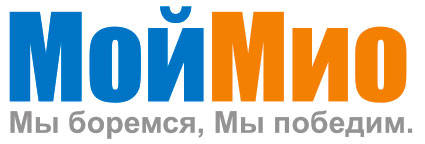 Текущие проблемы перехода во взрослую службу медицинской помощи
Меньше медицинских специалистов, прошедших подготовку / заинтересованы в лечении  взрослых, чем  детей
 Отсутствие формализованных связей между передачей детей во взрослую  службу.
 Пациенты теряют медицинскую безопасность  в то же время они теряют свою социальную безопасность (высшая  школа).
Пациенты / семьи должны лично собрать новую команду
Пациенты / семьи должны преодолевать большие расстояния для получения квалифицированной  помощи в то время, когда путешествия особенно трудны или невозможны для них.
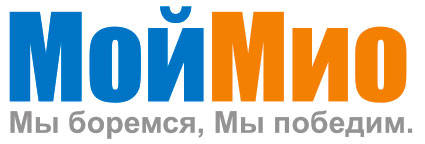 Почему это важно
Многие педиатрические учреждения в США прекращают оказывать помощь пациентам в возрасте 18 или 21
Исследования подростков с особыми потребностями  показывают, что лишь немногие получают адекватные медицинские   услуги при переходе во взрослую службу
Самозащита может быть особенно трудной и важной для пациентов с МДД
Проблемы, стоящие перед взрослыми пациентами с МДД  отличаются от тех, с которыми сталкиваются дети:
остеопороз
сердечная недостаточность
вентиляционная недостаточность
сексуальность
занятость
 Успешный переход: здравоохранение непрерывно, функция максимизируется, заболеваемости и смертность снижается
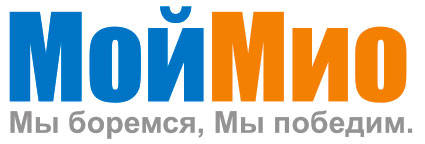 Несколько рекомендаций
Начните рано
за год раньше срока
в середине подросткового возраста
Попросите письменное резюме и план
Переход от  педиатра
Не нужно чувствовать себя неловко
Не обычная практика, но должны быть
По крайней мере один член семьи должен поговорить с   терапевтом  до нового посещения клиники
Предпочтительно молодой человек
Оценка ресурсов и уровня комфорта
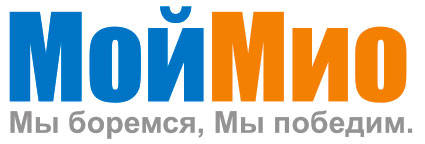 Как выглядит успех.
Молодой человек с МДД достиг навыков управлять собственным здравоохранением
Он может сам себя  эффективно защитить
Он привержен медицинскому
режиму, который он поддерживает
Он собрал знания и  медицинскую бригаду
Его здоровье таково, что он свободен от периодических болезней, боли и периодических госпитализаций.
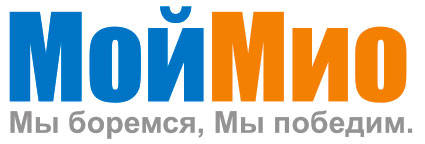 «Возможность узнать и испытать  полет-удивительный опыт. Так  сказать  освобождение.»Майкл Таунсенд
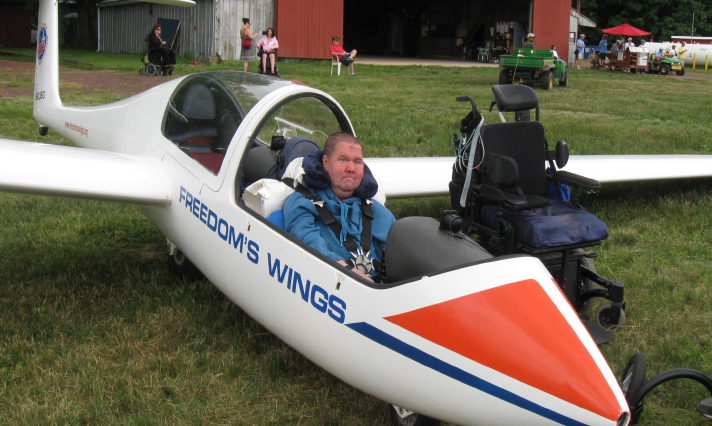 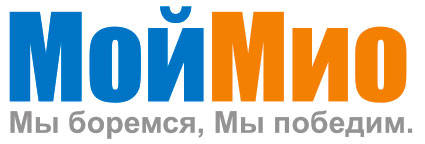 Переведено проектом МОЙМИО: http://www.mymio.org/Оригинал: http://videos.parentprojectmd.org/conference12west/Wagner_CaringForDuchenne.pdf
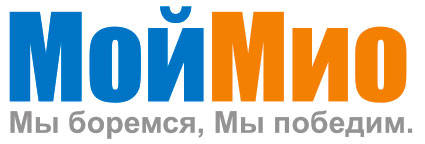